KPRPoruchy vědomíIntoxikace
Kvantitativní poruchy vědomí
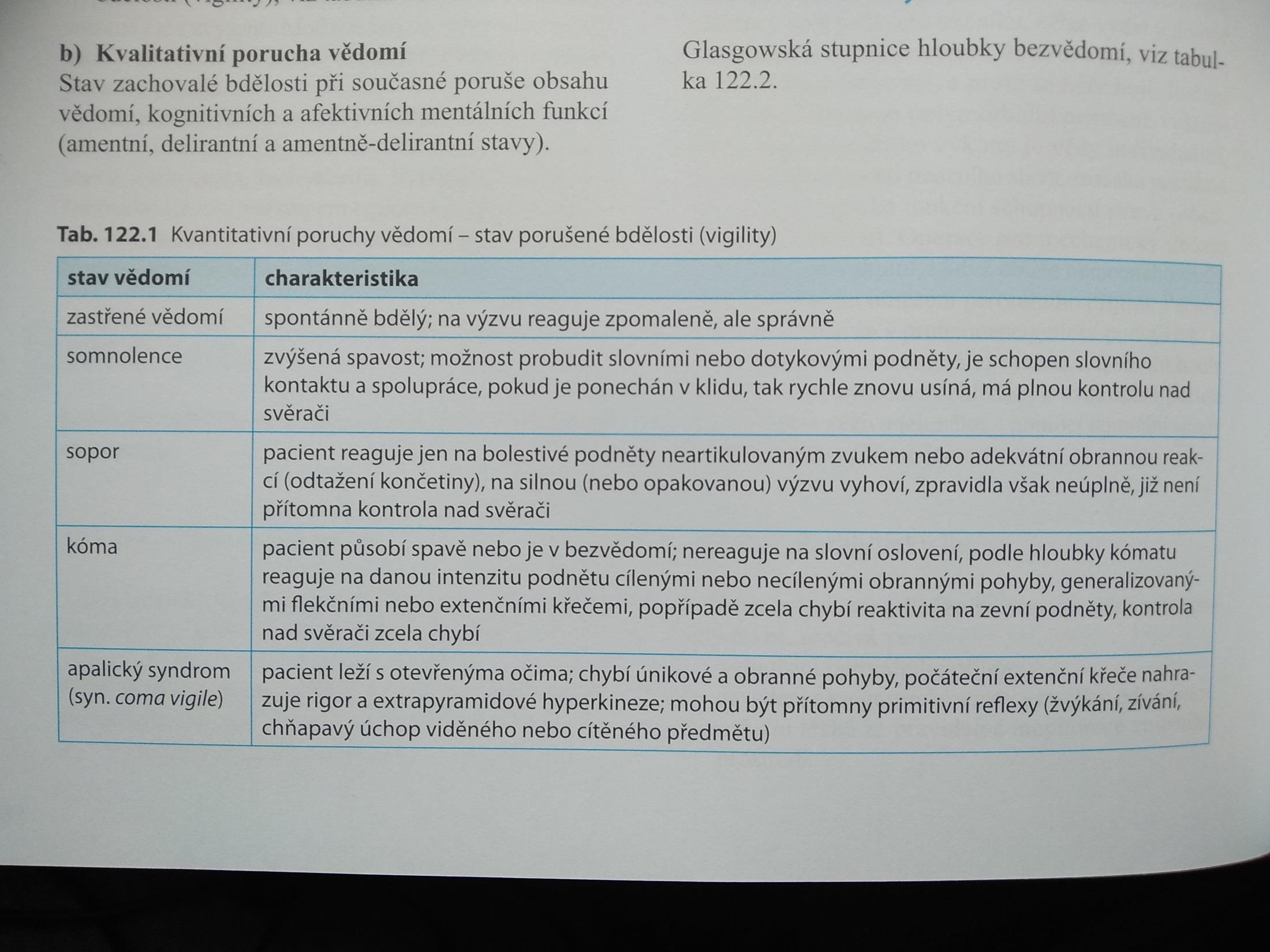 GCS
Kvalitativní poruchy vědomí
Stav zachovalé bělosti při současné poruše vědomí, kognitivních a afektivních mentálních funkcí
Amentní stavy: porucha vnímání a myšlení, iluze a halucinace, bludný výklad
Delirantní stavy: organický podklad, spec. symptomy
Kombinace: amentně-deliratní stavy
Delirantní stavy - symptomy
Alespoň dvě z následujících: 
snížená úroveň vědomí,
poruchy vnímání,
poruchy cyklu spánek-bdění,
snížení nebo zvýšení psychomotorické aktivity,
dezorientace časem, místem, osobou,
zhoršení paměti.
Delirantní stavy - etiologie
alterace průtoku krve mozkem 
mozkové poruchy 
Endokrinopatie
metabolické poruchy 
systémové infekce 
průmyslové otravy 
léky způsobující u vnímavých jedinců delirium
Delirantní stavy - příznaky
časné prodromy: noční děsy, anxieta, bolesti hlavy;
u rozvinutého deliria – psychické příznaky: zhoršení krátkodobé paměti, potíže s pozorností, poruchy vnímání, iluze, halucinace, bludy, dezorientace;
důkaz korové dysfunkce – alexie, apraxie, agnózie, dysgrafie i afázie;
poruchy chování;
somatické příznaky – příznaky všeobecné mozkové dysfunkce (tremor, ataxie, dysartrie, myoklonus);
příznaky autonomních dysfunkcí (zvýšená teplota, tachykardie, zvýšení tlaku krve, inkontinence, pocení, mydriáza).
Delirantní stavy - terapie
pacient musí být chráněn sám před sebou, aby nedošlo k sebepoškození → hospitalizace, kurtování, ohrádky atd.
farmakoterapie: 
specifická léčba známe-li příčinu ( benzodiazepiny u abstinence atd.);
symptomatická léčba (haloperidol);
symptomatická léčba interní (infuzní terapie, kardiotonika, antibiotika, atd.)
Diagnostika
Anamnéza
Klinické vyšetření
Kůže:
Ikterus, pavoučkové névy - hepatální selhání
Mramorovaná: šok, centralizace oběhu
Vpichy: intoxikace
Vpichy po sc. aplikaci: inzulinoterapie,  LMWH
Suchá a myxedém: hypothyreóza
Pigmentace: Adisonova choroba
[Speaker Notes: Addison: Dlouhodobý nedostatek hormonů kůry nadledvin se projevuje celkovou únavou, nízkým krevním tlakem, snížením tělesné hmotnosti, občasnými bolestmi břicha a žízní. Nemocný má také více chuť na hodně osolená jídla. Snížení koncentrace aldosteronu vede k vyšším ztrátám sodíku a hromadění draslíku v těle. Vysoká hodnota draslíku vede k průjmům a může způsobit i smrtelně nebezpečné poruchy srdečního rytmu. 
Při poškození kůry nadledvin poznají hypofýza s hypotalamem nízkou koncentraci kortizolu v těle a snaží se jeho koncentraci zvýšit – začnou produkovat hodně CRH a ACTH. To souvisí se vznikem hyperpigmentace kůže a sliznic. Prekurzorem ACTH je POMC (proopiomelanokortin), ze kterého vzniká i MSH (melanocyty stimulující hormon). Jak již název napovídá, MSH aktivuje melanocyty, které začnou vytvářet ve zvýšené míře pigment (melanin). Nemocný z tohoto důvodu vypadá paradoxně velmi zdravě a opáleně (a to i v zimních měsících) a na sliznici dutiny ústní se mu tvoří temné grafitové skvrny]
Diagnostika
Klinické vyšetření
Hlava:
Známky traumatu
Pokousaný jazyk: stp. epi
Foetor ex ore: 
etanol,
Aceton: diab.  ketoacidóza
Hepatální zápach
Krk: rigidita šíje
Diagnostika
Klinické vyšetření
Dýchání: 
Hypoventilace: intoxikace, komp. Metabolické alkalózy, poruchy neuromuskulárního přenosu, plicní etiologie
Heperventilace: Kussmaulovo dýchání - kompenzace metabolické acidózy
Cheynovo-Stokennsovo dýchání: postižení subkortikální  a diencefalické oblasti
Gaspping: postižení prodloužené míchy
Diagnostika
Klinické vyšetření
Břicho:  ascites, hepatomegalie
Končetiny:  edémy, HžT
Tělesná teplota
Hypertermie: intoxikace anticholinergika,  sepse, úpal, tyreotoxikóza
Hypotermie:  intoxikace sedativy, alkoholem, hypotenze, hypotyreóza
Neurologické vyšetření u nezaintubovaného  pacienta
Diagnostika
Laboratorní vyšetření: 
Gly, mineralogram, U, Kr,  JT, CRP, osmol, laktát, Astrup, TSH
KO
Toxikologie
Lumbální punkce
Zobrazovací metody:  CT/MR mozku, CT angiografie
Léčba
Zajištění dýchacích  cest, intubace vždy pokud: GCS ≤ 8, hypoventilace nebo  těžká respirační insuficience
Udržovat TK: volumexpannze, katecholaminy, kauzální řešení hypotenze
Udržovat paO2 ˃ 10,5 kPa, paCO2 pod 5,8kPa
Specifická terapie dle etiologie
Korekce vnitřního prostředí, prevence stresového vředu, prevence TEN
[Speaker Notes: Coma coctaiil: 4ml 440% Glc+flumazenil+naloxon]
Specifická dg.  terapie podle etiologie
Stupeň poruchy vědomí závisí od stupně vyvolávající patologie
1. poruchy látkové přeměny
2. exogenní otravy
3. mozkové afekce
Krvácení, ischémie
Absces, menigitída, encefalitida
 trauma, epilepsie
Hypoglykemické kóma
Příčiny: inzulinoterapie, PAD, inzulinom, adrenokortikální insuficience, jaterní insuficience
Anamnéza: DM…
Vyšetření: bledost, profuzní pocení, třes, tachykardie
Lab. Vyšetření: glykémie, astrup
Terapie: 40-100ml Glc 40%, poté Glc 10% iv., kontroly glykémie, tendence k  poklesu
Diabetická ketoacidóza
Příčiny: DM při vynechání terapie, po alkoholovém excesu, dietní chybě, při infekci
Anamnéza: DM, častější močení, žízeň
Vyšetření: dehydratace, hypotenze, Kussmaulovo dýchání, acetonový zápach
Lab. vyšetření: hyperglykémie, acidóza, hypokalémie (!) Při acidóze uniká K z buněk,, muže se objevit až při  korekci, v moči ketolátky, Glc
Terapie: Inzulin iv. 4-6j/h, hodinová monitorace glykémie
[Speaker Notes: Kussmalouvo dýchání- hluboké rýchlé, pravidelné]
Diabetické ketoacidotické koma
Terapie: 
při Glc pod 14mmmol/l zahájit infuzi Glc
Volumoterapie
Substituce kália- monitorace
Korekce acidózy: bikarbonáty pouze při pH pod 7
Hyperosmolární neacidotické kóma
Příčiny: dekomp. DM II. typu
Anamnéza: i  prvozáchyt DM, polyurie, polydipsie
Vyšetření: porucha vědomí, dehydratace, hypotenze, tachykardie, 
Lab. Vyšetření: hyperglykémie, hypernátrémie, hyperosmolalita, azotémie, v moči glc ale ne kotolátky
Terapie: Inzulin iv ., hodinová monitorace glykémie, osmolality
[Speaker Notes: Rýchla korekce hypernátrémie vede k edému mozku]
Laktacidotické kóma
Příčiny: hypoperfuze- hypovolémie, sepse- terapie biguanidy, otrava saliciláty, otrava alkoholem
Anamnéza: DM- metformin 
Vyšetření: hypotenze,  zn. Centralizace oběhu, Kussmaulovo dýchání, acetonový zápach
Lab. Vyšetření: vyšší laktát, met. Acidóza, nižší bikarbonáty, vysoký anion gap
Terrapie: terapie šoku, HD -při biguanidinech
[Speaker Notes: Zn. Centralizace: mramorování kôže, chladná akra, oligo/anurie]
Jaterní kóma
Příčiny: selhání jater
Anamnéza: jaterní selhání+ stav který muže vést k dekomp. jaterní encefalopatie
Vyšetření: ikterus, ascites, foeter ex ore
Lab. Vyšetření: hyperbilirubinémie, vyšší JT, koagulopatie, hyperamonémie
Terapie: NPO, parenterální výživa, Rifaximin, Laktulóza, transplantace jater
Uremické kóma
Příčiny: terminální CKD
Anamnéza: CKD, vynechání HD
Vyšetření: hyperhydratace, delirantní stavy
Lab. vyšetření: U, Kr, metabolická acidóza
Terapie: HD, řešení postrenální  příčiny
Addisonská krize
Příčiny: náhle přerušení kortikoterapie, poškození nadledvin, sepse, stp. operaci
Anamnéza: viz. Výše
Vyšetření: nauzea, zvracení, bolesti břicha, dehydratce, hyporeflexie
Lab. Vyšetření: hyponátrémie, hyperkalémie, hypoglakémie, eosinofílie, hopokortizolismus
Terapie: 50ml Glc 40% iv., hydrokotison 100mg iv. Korekce iontogramu, volumoterpiae
[Speaker Notes: Poškození nadledvin: trauma, Waterhausuv-Fridrichsenuv syndrom]
Tyreotoxické kóma
Příčiny: nedostatečná terapie hypertyreózy, infekce u těchto pacientu, po podání jodové KL
Anamnéza: viz. Výše
Vyšetření: neklid, třes, apatie,  febrílie, horká suchá kůže, dehydratace, průjem, tachykardie, hypertenze až šok
Lab. vyšetření: vysoké TSH, fT4
Terapie: Thiamazol, po 2 hodinách Lugoluv roztok, symptomatická  terapie
Myxedémové kóma
Příčiny: nedostatečná terapie hypotyreózy, infekce u těchto pacientu
Anamnéza: hypotyreóza, stp. strumektomií, tyreoditida, onem. hypofýzi
Vyšetření: hypotermie, bradykardie, hypotenze, bradypnoe, ileu
Lab. vyšetření: hyponátrémie
Terapie: hydrokortison, levotyroxin, zahříváníí paacienta
Kóma při intoxikacích
Příčiny:
Úmyslné: léky, alkohol, drogy
Neúmyslné: CO, jedovaté látky, plody
Anamnéza: informace z RZP
Vyšetření: 
Sedativa: hypotenze, bradykardie, sopor….
Opiáty: iniciálně euforie, poté sedativní účinek, útlum dechového centra, tonicko-klonické křeče, edém mozku
Stimulancia: tachykardie, hypertenze, arytmie, pocení, křeče, kóma 
CO: lehká otrava: bolest hlavy
Těžší otravy:  zvracení, poruchy vizu, vertigo
Těžká otrava : kóma, tachykardie,  tachypnoe,  metabolická acidóza
Intoxikace
diff. dg. – onemocnění srdce, CNS, metabolická komata, psychiatrická onemocnění, šokové stavy
léčba 
zajištění dechu (ŘV)
oběhu (kontraktilita, rytmus, TK)
homeostázy (acidóza, alkalóza, hypokalémie)
zabránění dalšímu vstřebávání noxy (čerstvý vzduch, odstranění oděvu, vyvolání zvracení, mléko – ne u organických rozpouštědel, výplach žaludku event. S intubací, poslední porce s živočišným uhlím)
Intoxikace
symptomatická léčba
urychlení odstranění noxy – forsírovaná diuréza, hemodialýza, hemoperfuze
antidota 
hadí uštknutí
nalorfin
cheláty
reaktivátory cholinesterázy
anexat
Inotixakce
barbituráty – útlum dechového centra, nebezpečí pneumonie
analgetika, antipyretika – fenacetin, nekróza ledvinných papil, methemoglobin
atropin, antidepresiva - mydriáza
otrava alkoholem 
excitace
hypnotické stadium
narkotické stadium - prochladnutí
asfyktické stadium, smrtelná dávka 300-800g
Intoxikace
metylalkohol 
stadium narkotické
stadium acidózy (kyselina mravenčí) 
pomoc – podat 30-40ml etylalkoholu – zpomalí přeměnu, zlepší acidózu, dále alkalizovat
Otrava oxidem uhelnatým I
vytváří COHb – karbonylhemoglobin, vytlačí kyslík z vazby na Hb
lehká otrava – bolesti hlavy, závratě, bušení, nauzea, zvracení, postižený není schopen opustit místo
středně těžká otrava – poruchy vědomí, zmatenost, somnolence, sopor, bledost, pocení, tachykardie, tachypnoe
Otrava oxidem uhelnatým II
těžká otrava – koma s areflexií, nitkovitý puls, povrchní dýchání, křeče, fascikulace
apoplektická otrava – při úniku velkého množství CO z přístroje – smrt do několika sekund
diagnóza – hladina COHb v krvi
léčba – čerstvý vzduch, kyslík ve vysokých koncentracích, nootropika
Otrava organickými rozpouštědly
benzin, petrolej, nafta, benzen, tetrachlor, trichlor
perorálně, perkutánně, inhalací
podobá se otravě alkoholem - až zástava dechu nebo maligní arytmie
léčba – nevyvolávat zvracení, nepodávat mléko, podat parafinový olej
Otrava organofosfáty
agrochemikálie – insekticidy, fungicidy, herbicidy, mořidla
organofosfáty blokují cholinesterázu – mióza, salivace, pocení, bronchospazmus, průjmy, bradykardie, bolesti hlavy, dezorientace
léčba – atropinizace 2-3 dny, i překročení dávek
Ostatní otravy I
paraquat, diquat – leptají, později selhání jater a ledvin
pomoc – bentonit, carbo absorbens
dráždivé látky – chlor, amoniak, fosgen – změna pH denaturuje bílkoviny slizničního povrchu – nekrózy, sekundárně nasedá infekce
Otravy houbami I
nepravé otravy – špatně uložené houby – igelitové tašky apod.
otrava jedem z hub – obvykle více členů rodiny
Typy otrav:
1. gastroenterický – po houbách štiplavé až palčivé chuti, nausea, zvracení, průjem, terapie – výplach žaludku, salinické projímadlo
Otravy houbami II
2. neurotoxický 
   – muskarinový (vláknice, strmělky) – mióza, salivace, zvracení
   - mykoatropinový typ – (muchomůrka tygrovaná, červená) – mydriáza, tachykardie, vzrušivost 
   léčba – vyvolat zvracení, výplach, diazepam, sledování
Otravy houbami III
3. hepatonefrotoxický 
   amanita – dlouhá doba latence – 14-24hod, postupně hepatorenální selhání
   léčba – výplach žaludku, vysoké klysma, krystalický PNC, hemodialýza
Další otravy
dieffenbachie – dráždění kůže a sliznic
rulík, blín, durman – otrava atropinem – hyperpyrexie, zmatenost, mydriáza
chronické otravy
   - olovo – dříve u tiskařů – blokuje syntézu hemu, léčba cheláty
   - rtuť – gingivitida, tremor, vrušivost, pseudoneurastenie, léčba cheláty
Toxikománie
kofein, nikotin, lékové závislosti, alkohol, marihuana, kokain, morfin, heroin, pervitin
problém osobní, ale i společenský – finanční situace, rozpad rodin, kriminalita, organizovaný zločin, snaha o šíření mezi dětmi
při hospitalizaci – průkaz drogy toxikologicky, zvýšený dozor nemocného, možnost interakce s dalšími léčivy, abstinenční příznaky, konflikty na oddělení
Děkuji za pozornost!